My favorite dog
Barbora Drndová
Alaskan Malamute
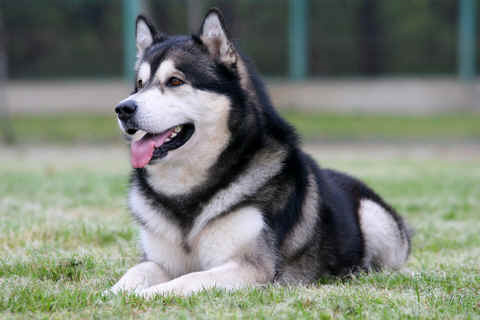 Original name of the breed: Alaskan MalamuteCountry of Origin: USATime of: AncientOriginal use: Sledge dog, hunterToday's use: companion, sledge dog, companion for sportsLife expectancy: 12 yearsWeight: Dogs 39-40 kg Female 29-30 kgHeight: Male Female 63.5 cm 58.4 cm
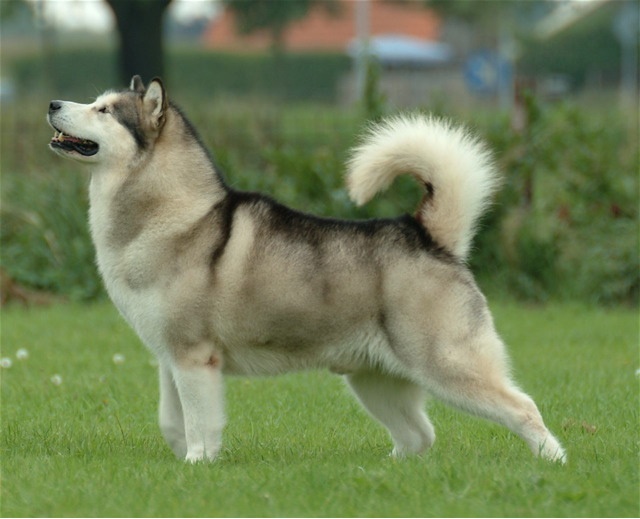 Alaskan Malamute
The Alaskan Malamute is a generally large, wolf-like breed of domestic dog (Canis lupus familiaris) originally bred for use as an Alaskan sled dog. They are sometimes mistaken for a Siberian Husky, but in fact are quite different in many ways. As pets, Malamutes have a very quiet temperament and are often loyal to their owners.
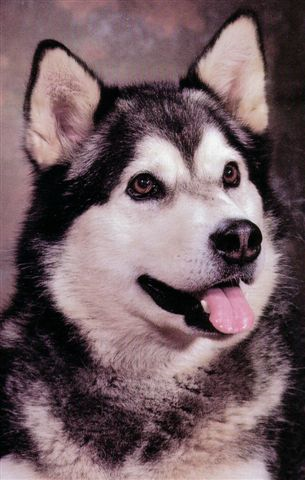 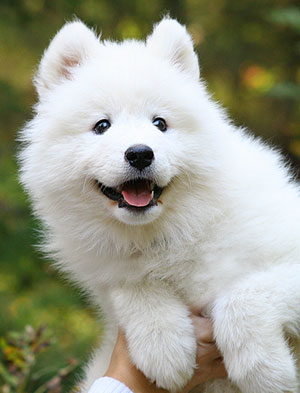 Alaskan Malamute  dog  breed  is  derived  from the U.S. recognized by the FCI  under  Section  5  243rd  One of the oldest breeds of sledge dogs, which  include  eg. Siberian  Husky  and  Samoyed
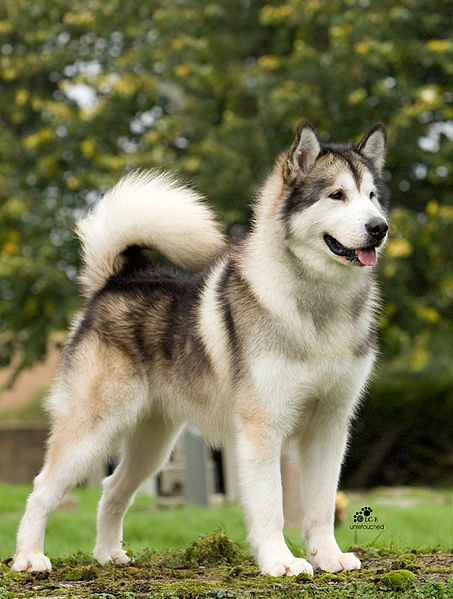 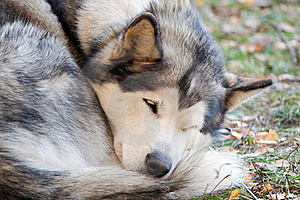 Appearance
Malamute should have harmonious physique and give the impression of force, elegance and dignity. Malamute coat may be discolored from light gray to black or from gold through various shades of red to brownish red always with white markings. The only allowed one color coat color is white
Nature
To be courageous, healthy wonder in no way shy or aggressive. Well socialized Malamute is cheerful companion, loves children and other dogs. Although that is friendly and affectionate, it retains a certain amount of independence and autonomy.
Alaskan Malamute
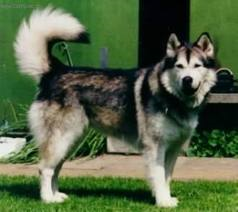 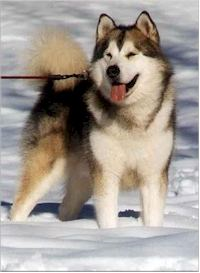 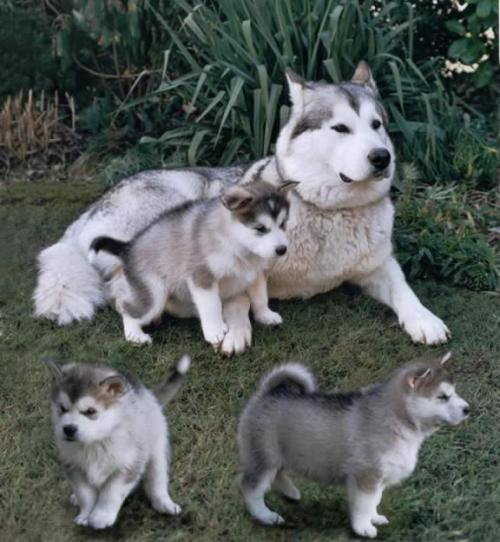 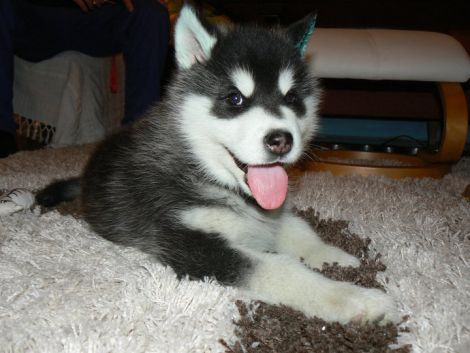 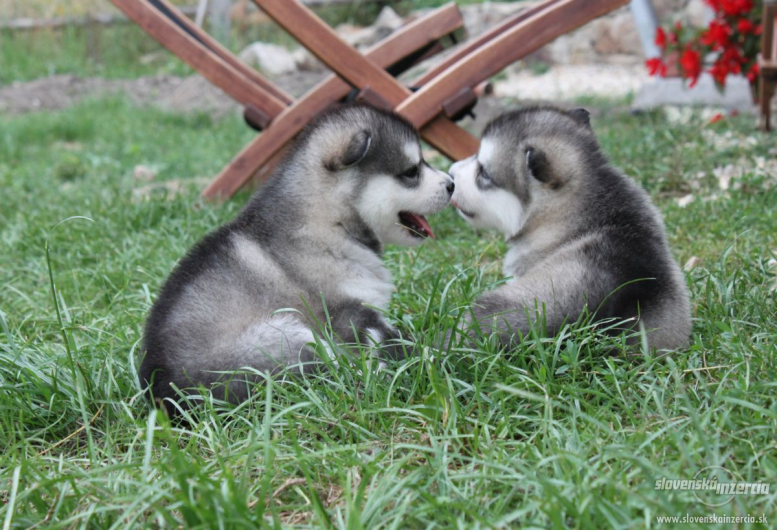 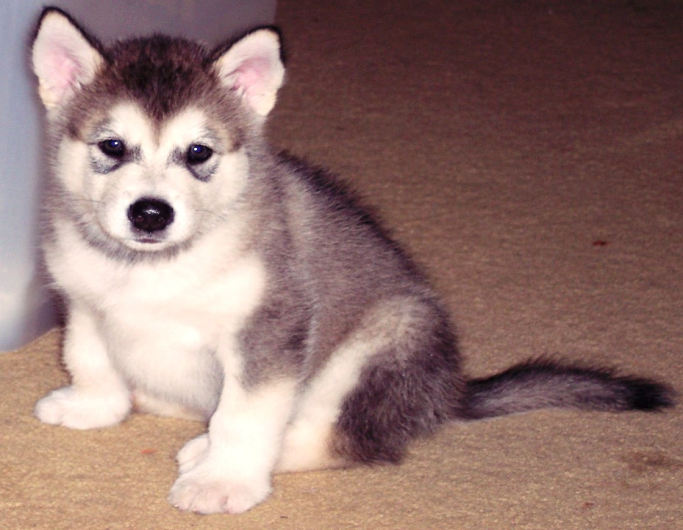 MOVEMENT
Movement is probably the most important part of education Alaskan Malamute. This dog is needed, too much movement.
Finally
Malamute as every dog has its positive and negative aspects. Living with him is not only a joy. Who is impressed with its attractive appearance and wants him only as "gypsum dwarf" in the gardens, will be surprised when, as the garden goes.
Thank  you for your attention
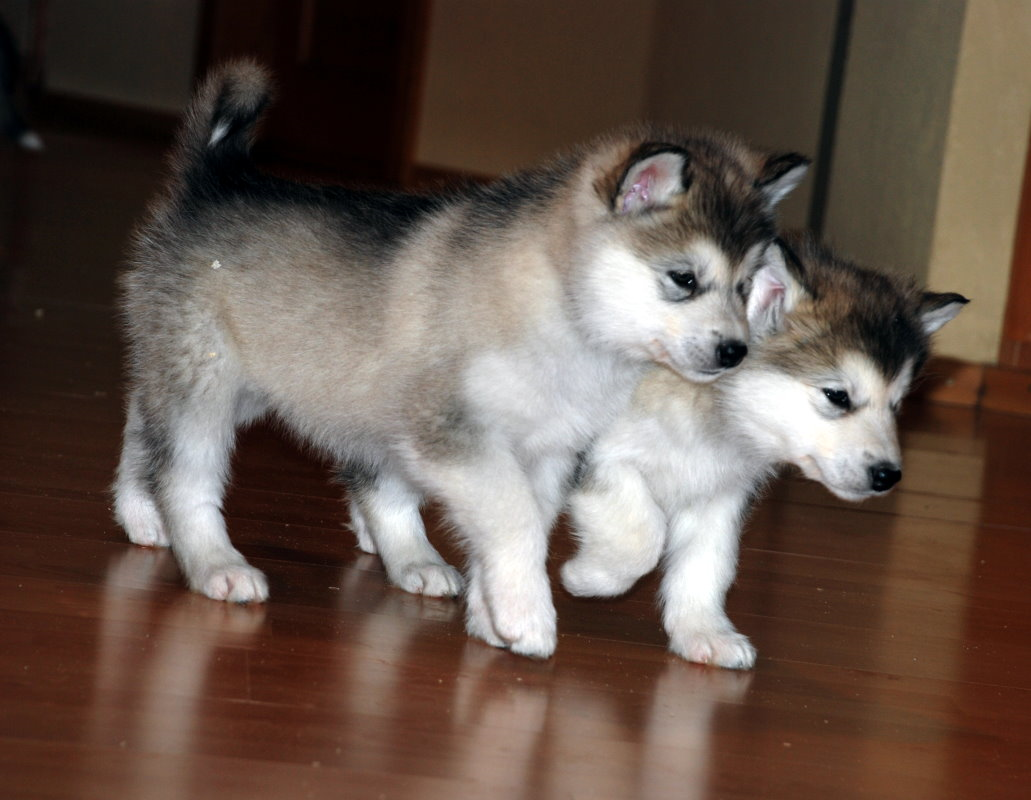 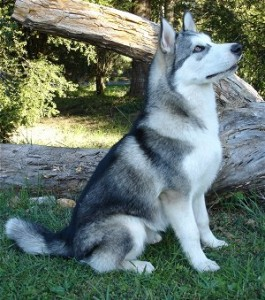 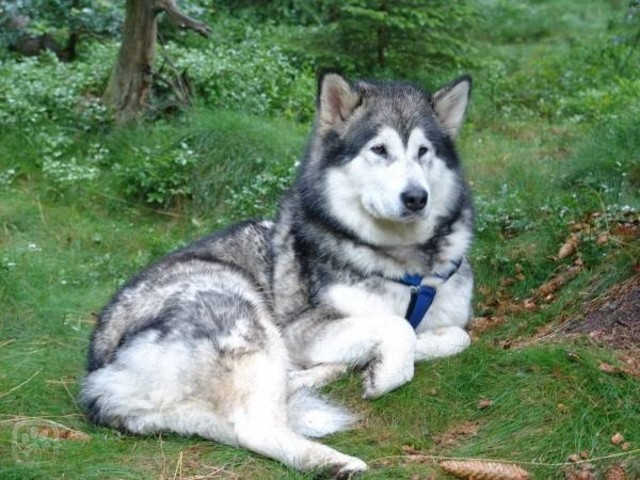